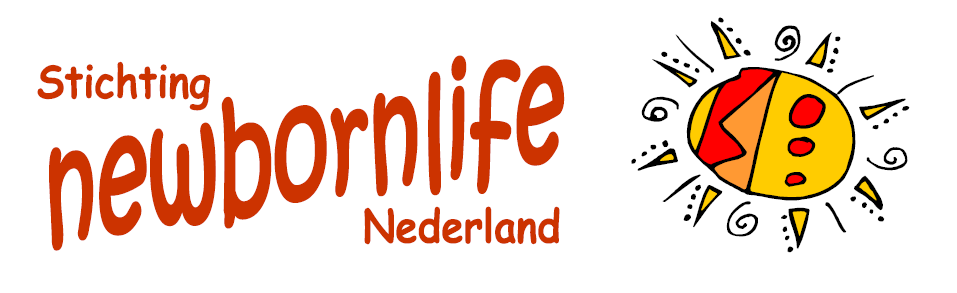 Door een gratis operatie 
						begint een NIEUW LEVEN 					voor Afrikaanse vrouwen    					die lijden aan blaasfistels
						(VVF = Vesico Vaginal Fistula)
ee
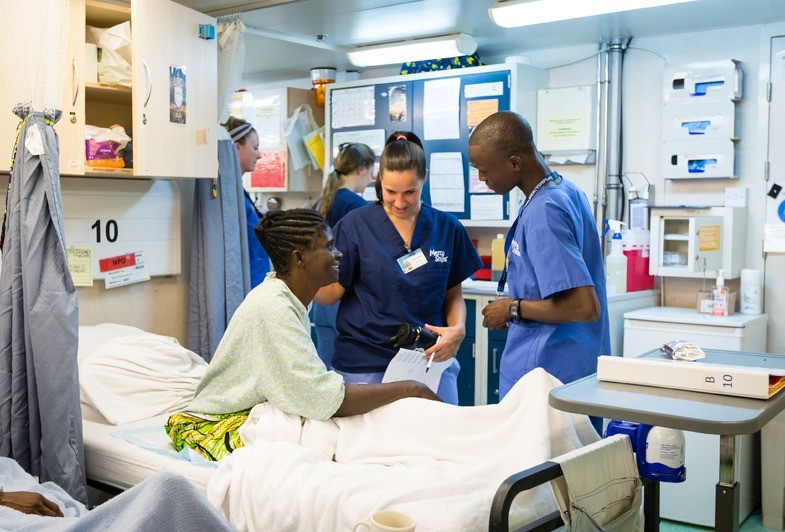 Omdat élke vrouw kostbaar is!
Twee miljoen Afrikaanse 
vrouwen worden dagelijks 
bespot en vernederd. 
Zij mogen niet zelf voor hun 
kinderen zorgen, niet werken,
niet in de bus, op een feest 
of in de kerk 
komen.
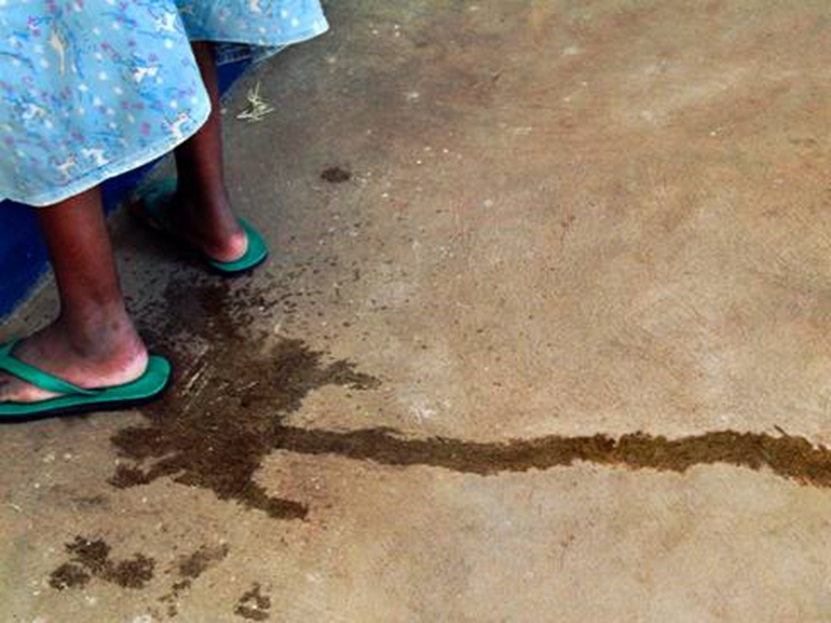 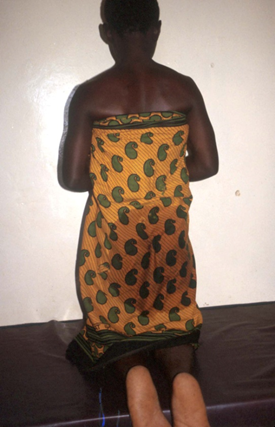 Waarom?
Tijdens een zware bevalling verloren 
ze hun kind en beschadigde hun blaas.
Ze zijn altijd ‘nat’ en ze stinken; 
reden voor de omgeving om ze uit te 
stoten.
Blaasfistels komen in Nederland al ruim 100 jaar niet meer voor door goede verloskundige zorg. In ontwikkelingslanden komen er nog steeds 100.000 gevallen per jaar bij.
 				VVF wordt veroorzaakt door 
				complicaties tijdens de bevalling; 
			    	wegens bekkenvernauwing, op (té)
				jonge leeftijd bevallen of inwendig
				littekenweefsel door verkrachtingen
				en vrouwenbesnijdenis.
Vrouwen met blaasfistelsworden gepest en verstoten.
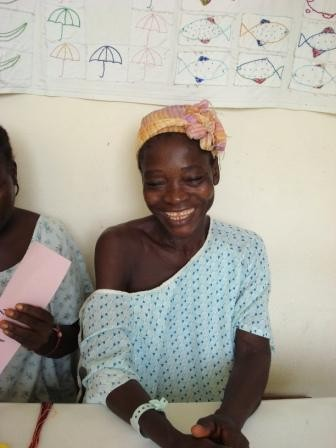 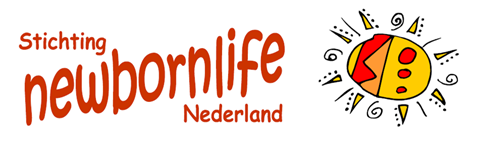 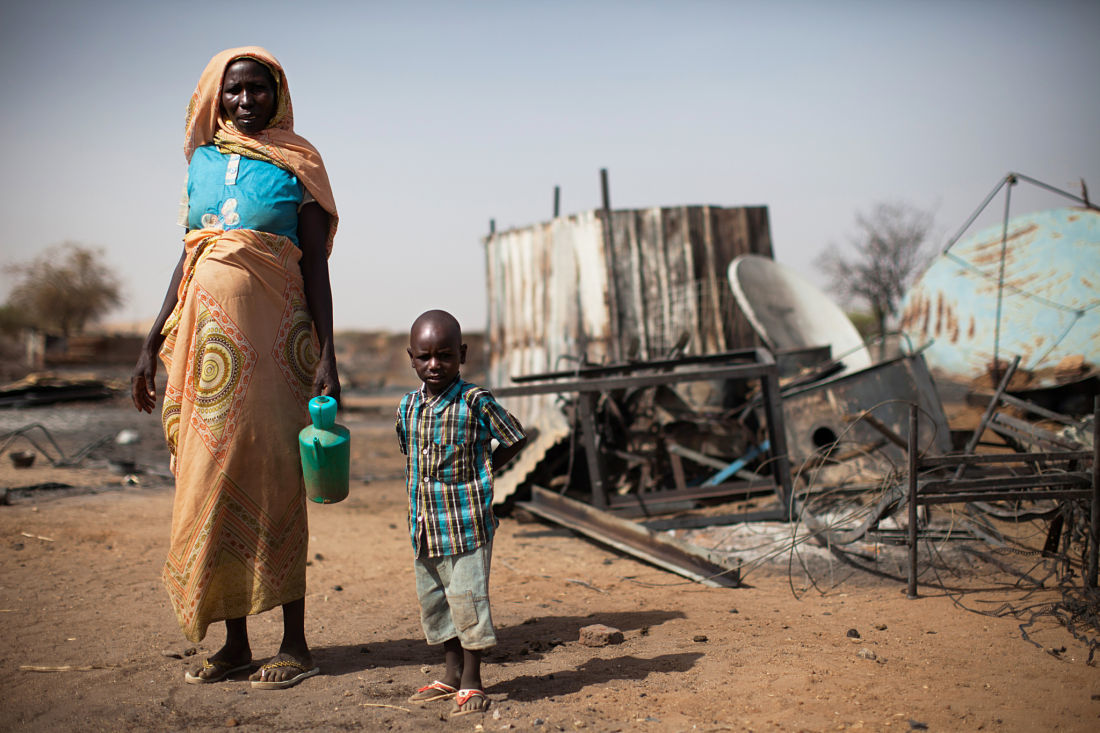 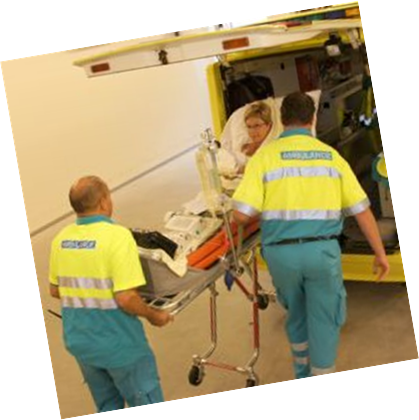 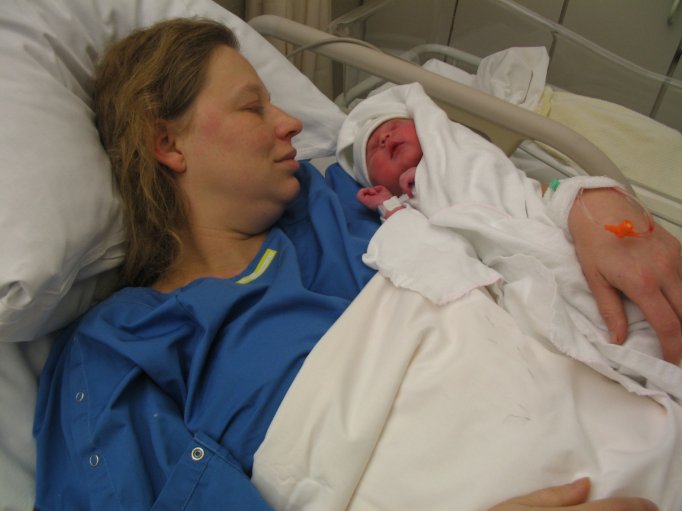 Moeder worden is in Nederland een 
reden om feest te vieren. In Afrika is 
moeder worden een groot risico. In de 
armste landen sterft 1 op de 7 vrouwen 
tijdens de zwangerschap, bevalling of 
kraamtijd. Van de vrouwen díe overleven 
moeten velen uitzichtloos verder; zonder 
kind, maar mét een beschadigde blaas.
In Kameroen wachten vele ‘vergeten moeders’ 
op een operatie, die hun blaas herstelt.
Geef in de collecte op Moederdag 
voor de VVF-operaties van Mercy Ships. 
Zodat ook zij er weer bij horen!
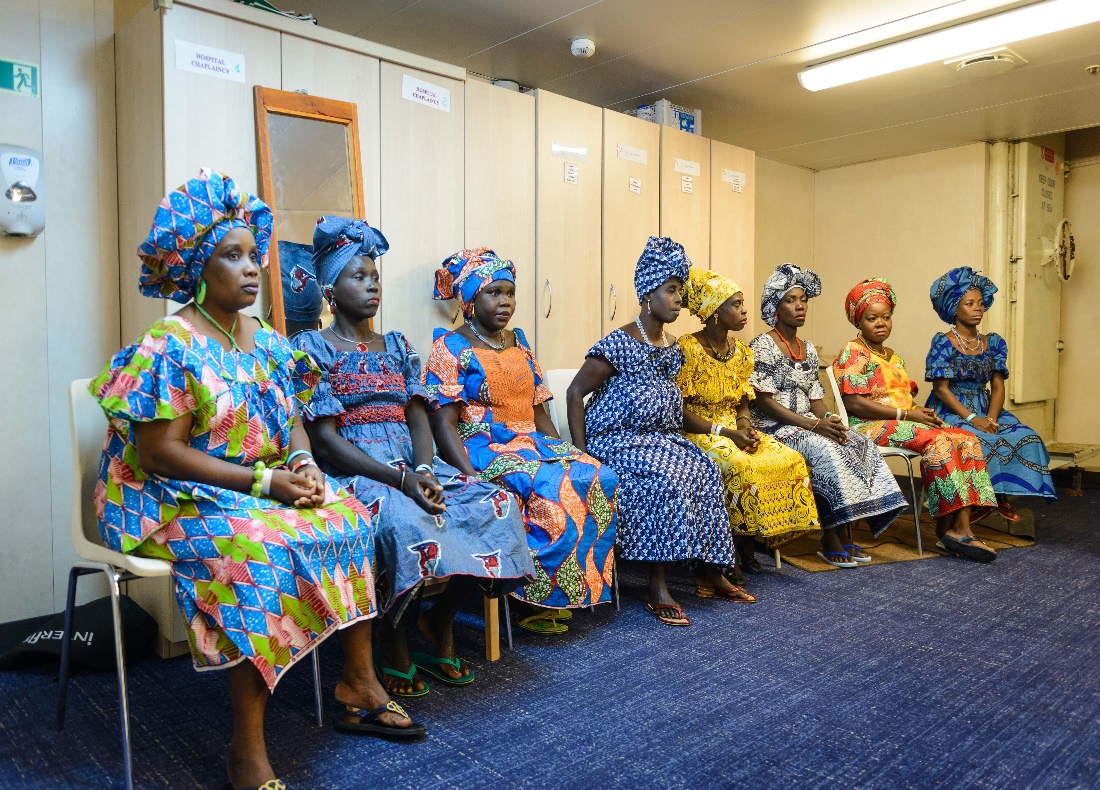 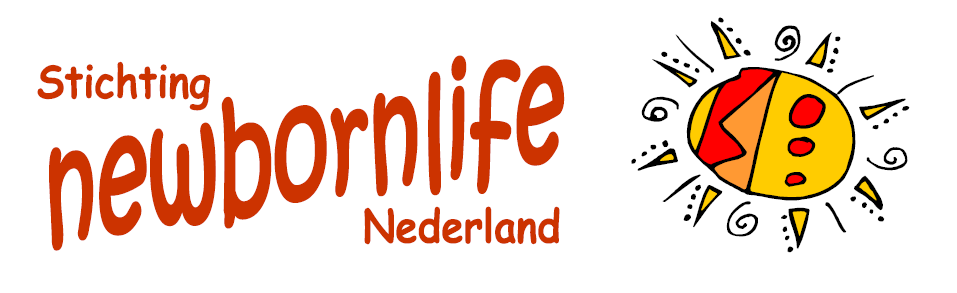 13 mei: 
Moederdag